3rd CMI-PB Prediction Challenge
Jian Xing, Burhan Sabuwala
Advised by Leying Guan


Yale University
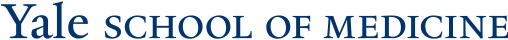 Yale Team & Participation
3rd Challenge:
Jian Xing: Lasso regression prediction model
Burhan Sabuwala: SPEAR prediction model

History:
Anna Konstorum: MCIA prediction model
Jeremy Gigi : SPEAR prediction model
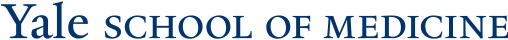 Data Preprocessing and Goals
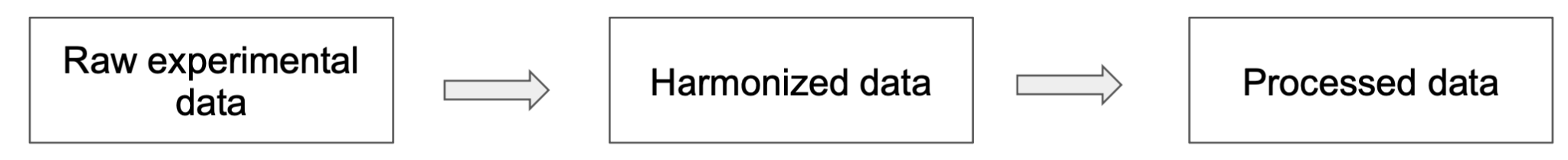 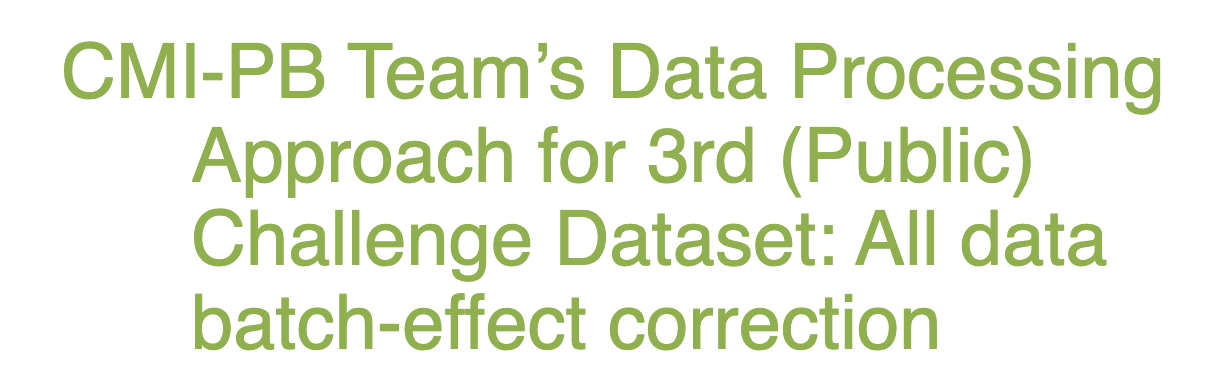 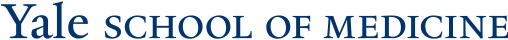 Lasso Regression Prediction Model
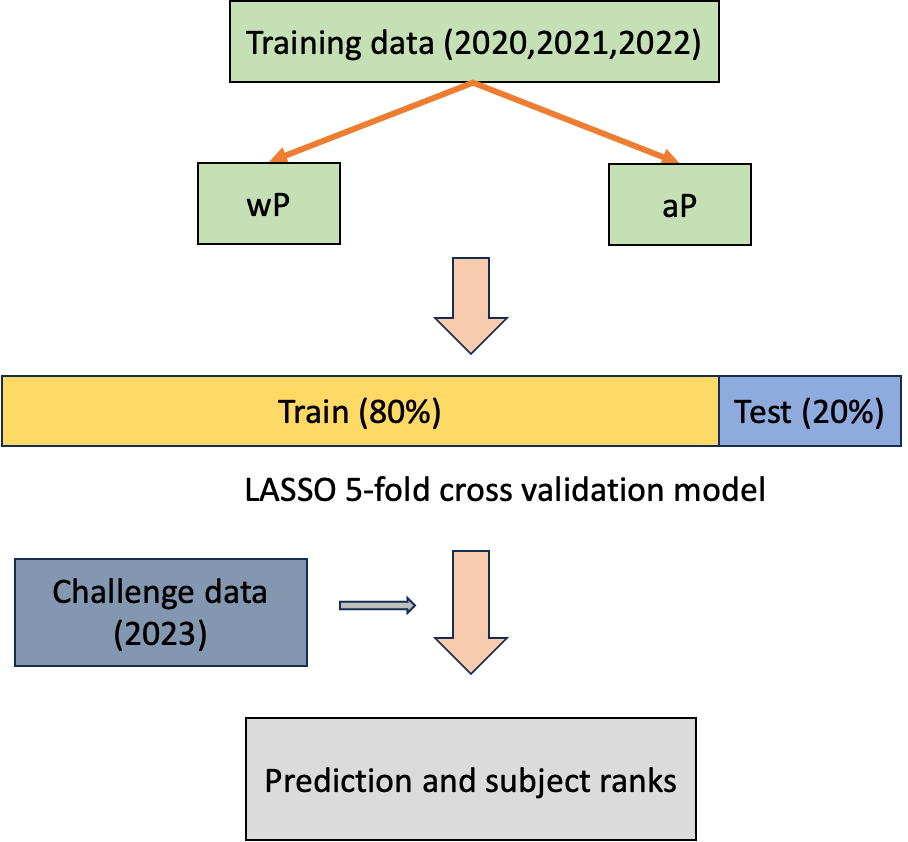 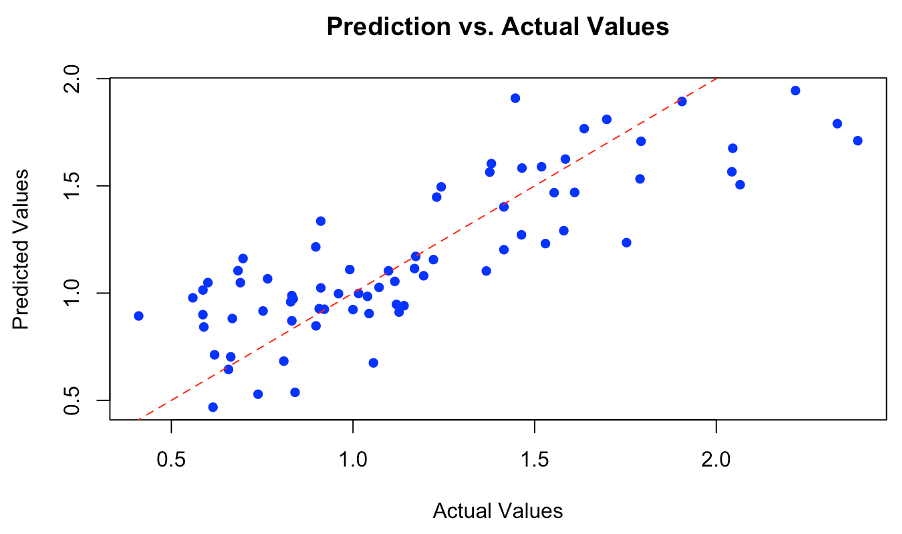 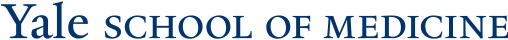 Performance of Lasso Regression Prediction Model
Task 1
Task 3
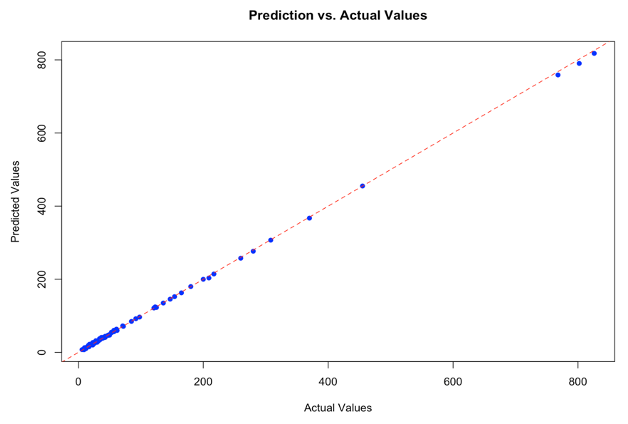 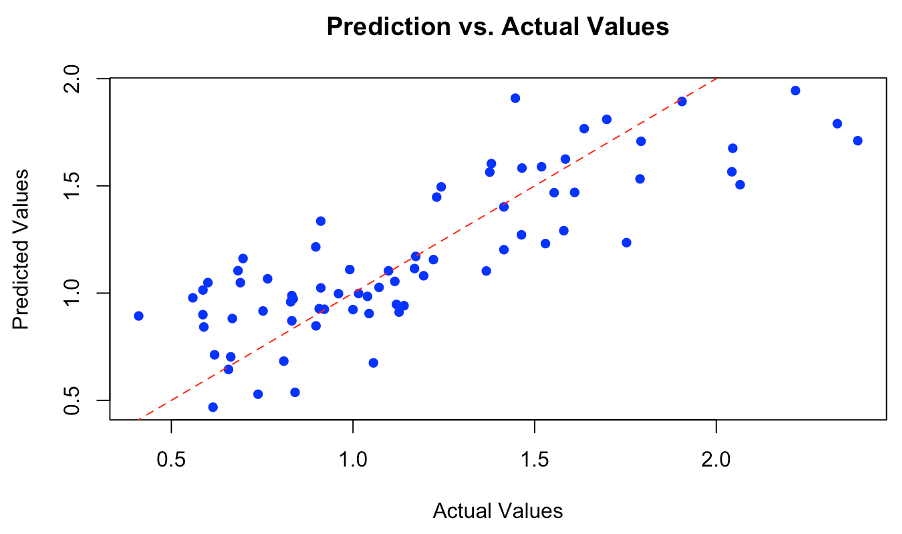 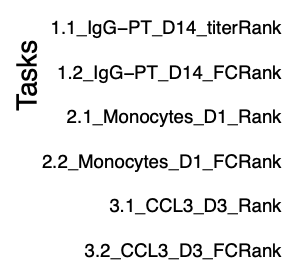 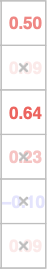 Task 2
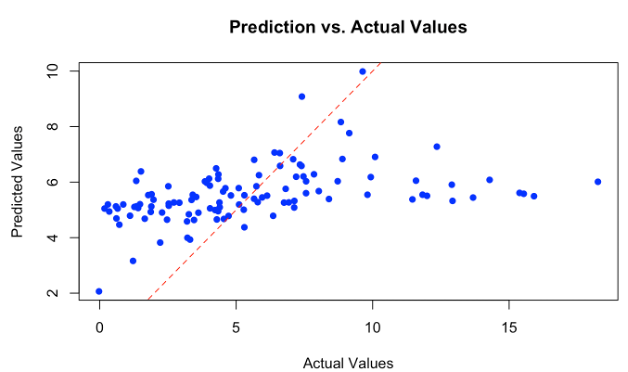 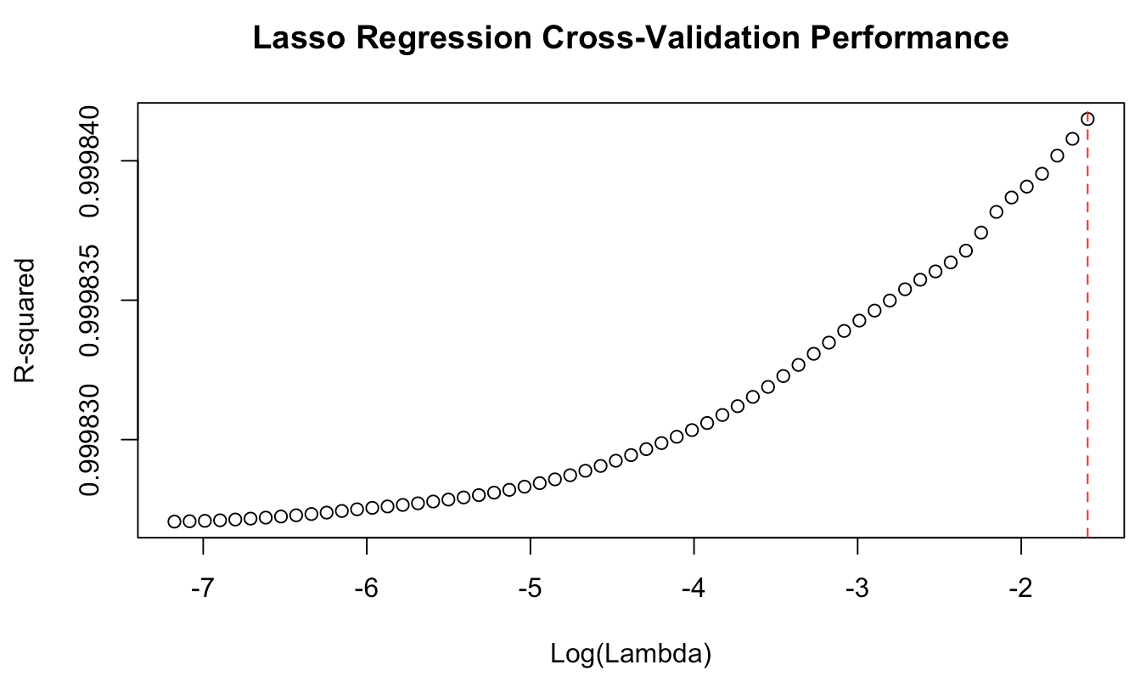 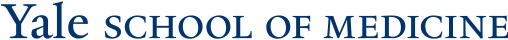 Signature-based multiPle-omics intEgration via LAtent factoRs (SPEAR)
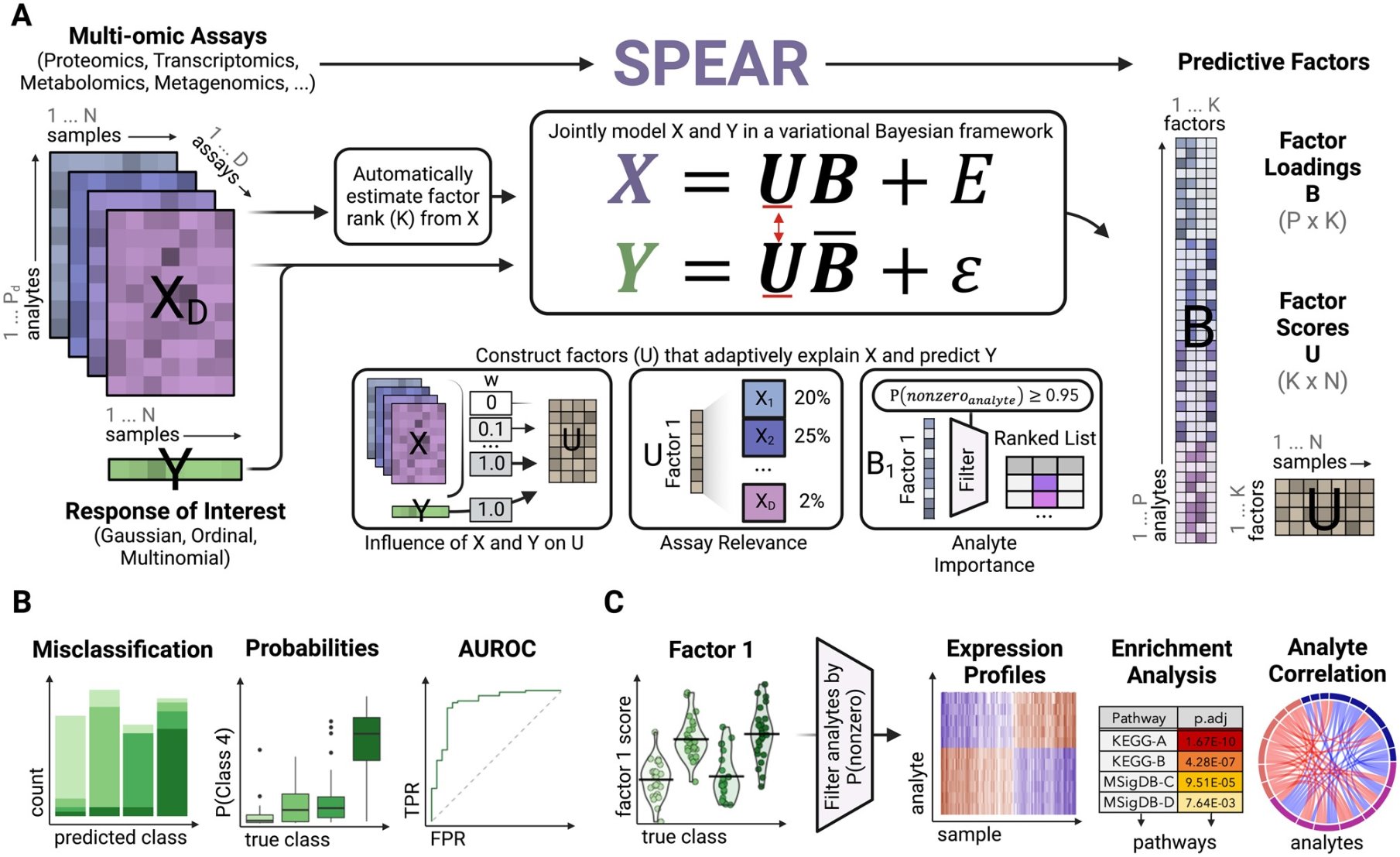 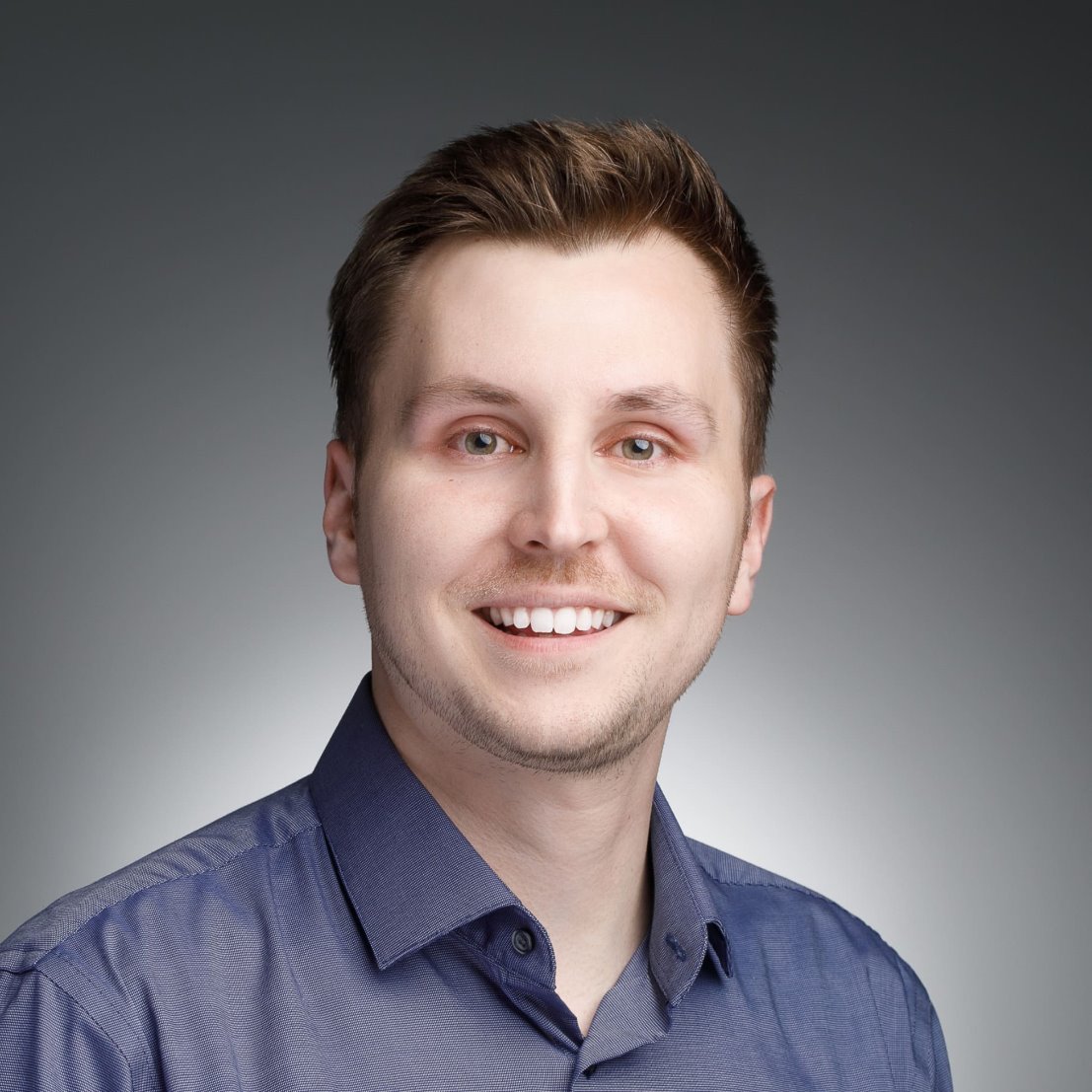 Gygi et al. Bioinformatics 2024
Prediction Strategy
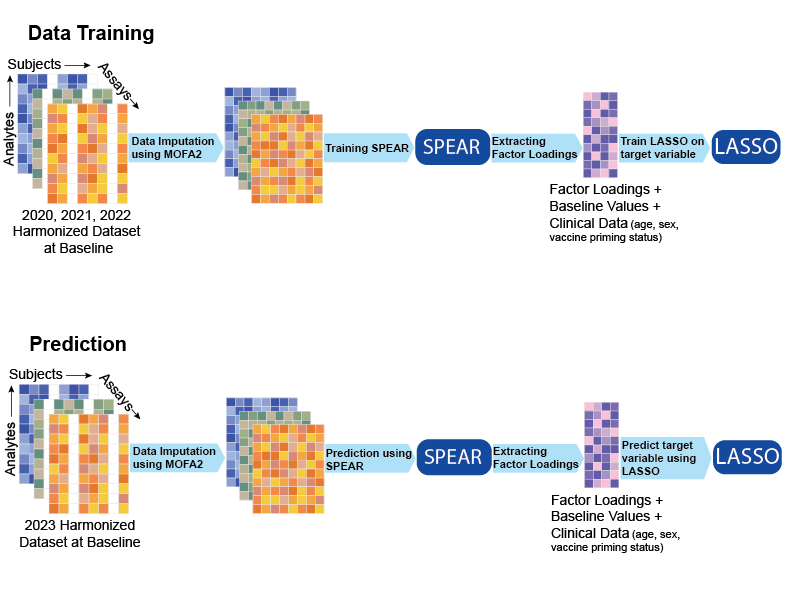 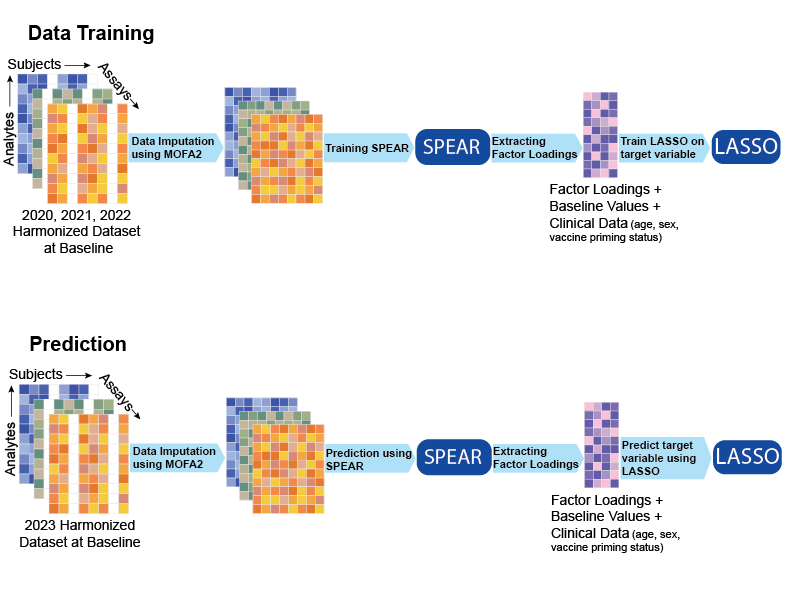 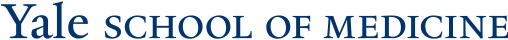 Performance of SPEAR + LASSO model
Task 1Antibody Titer at Day 14
Task 2Monocyte freq at Day 1
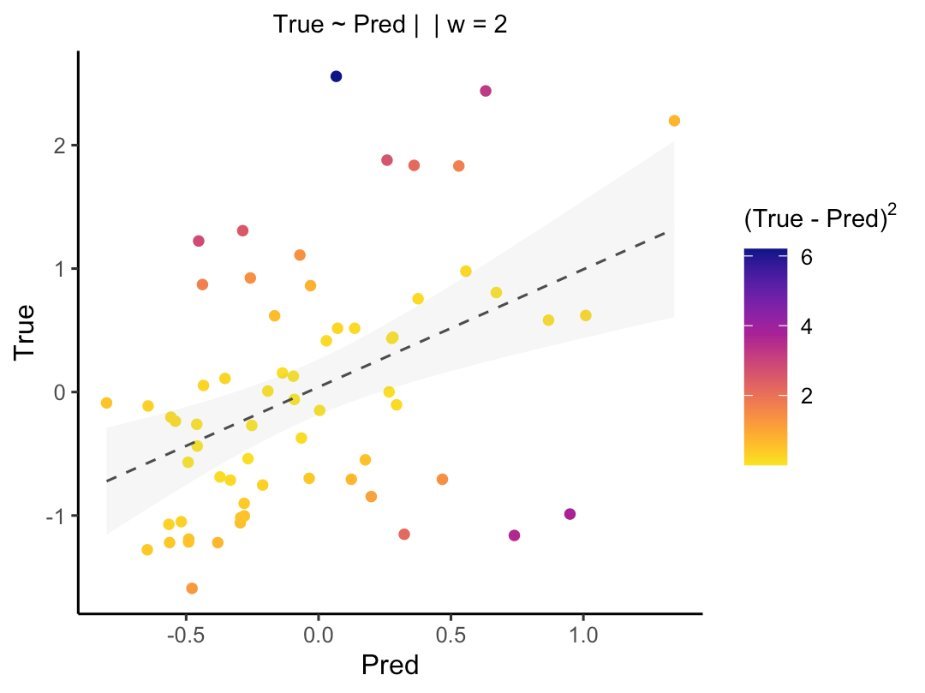 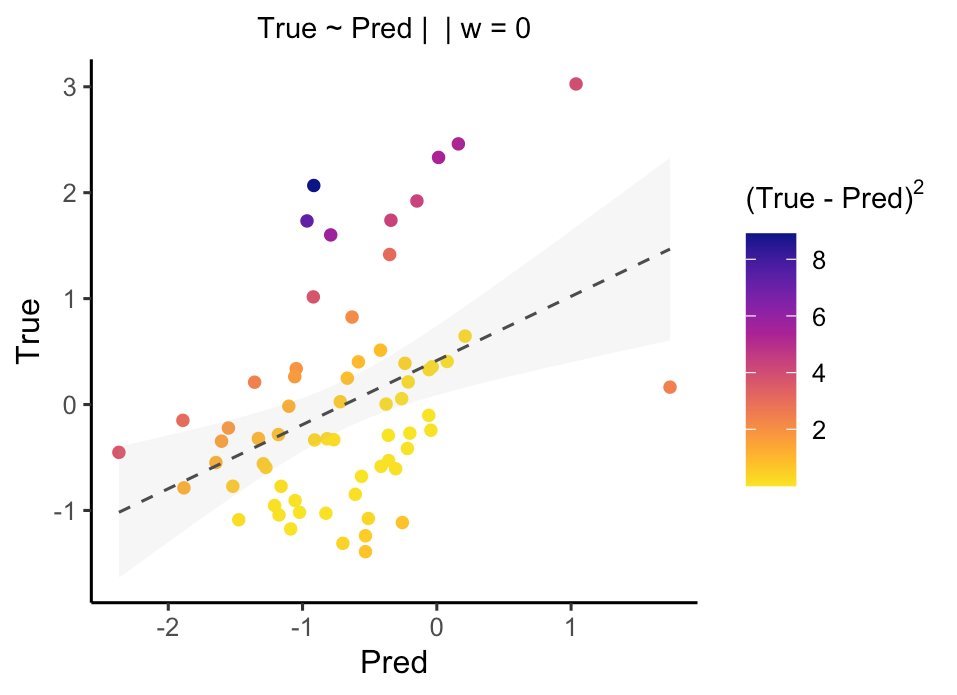 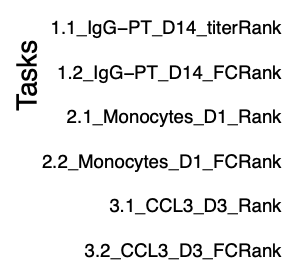 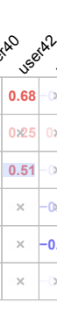 Absolute Value
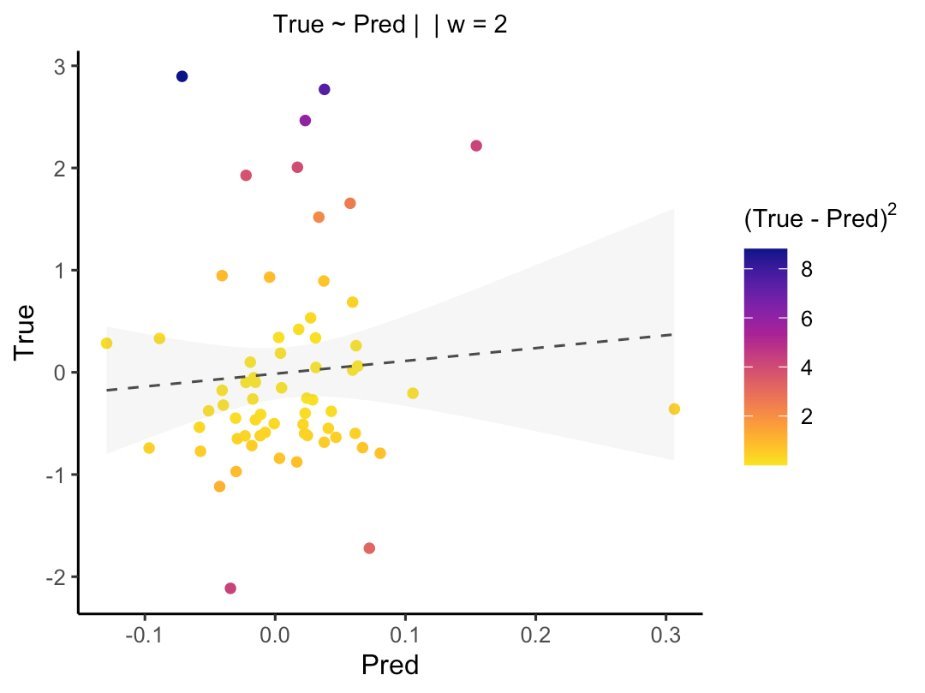 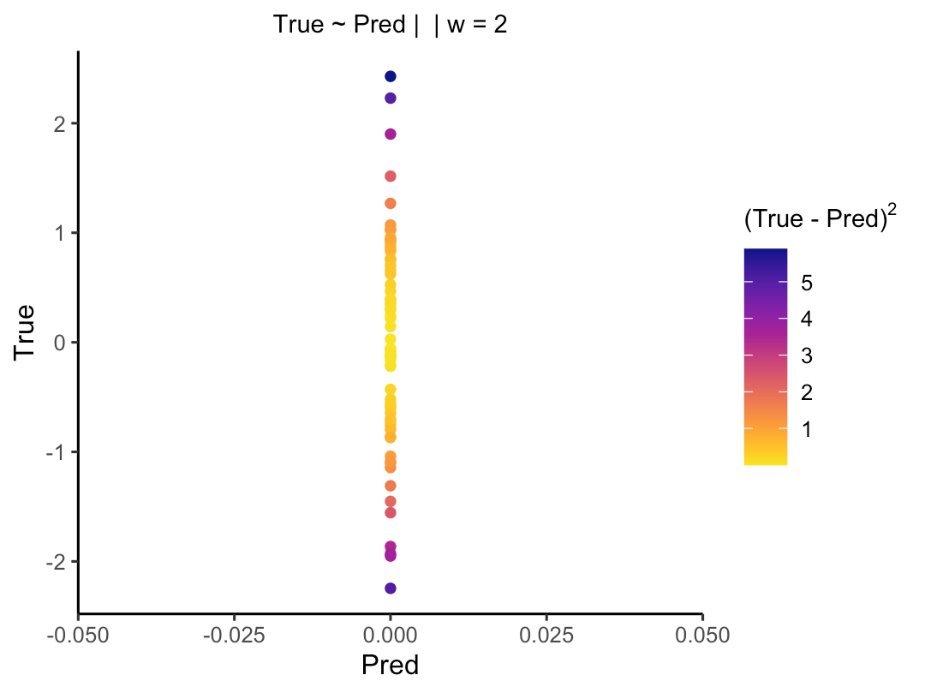 Fold Change
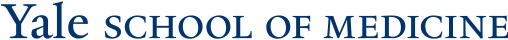